Alternative Education San Ramon Valley USD March 15, 2022
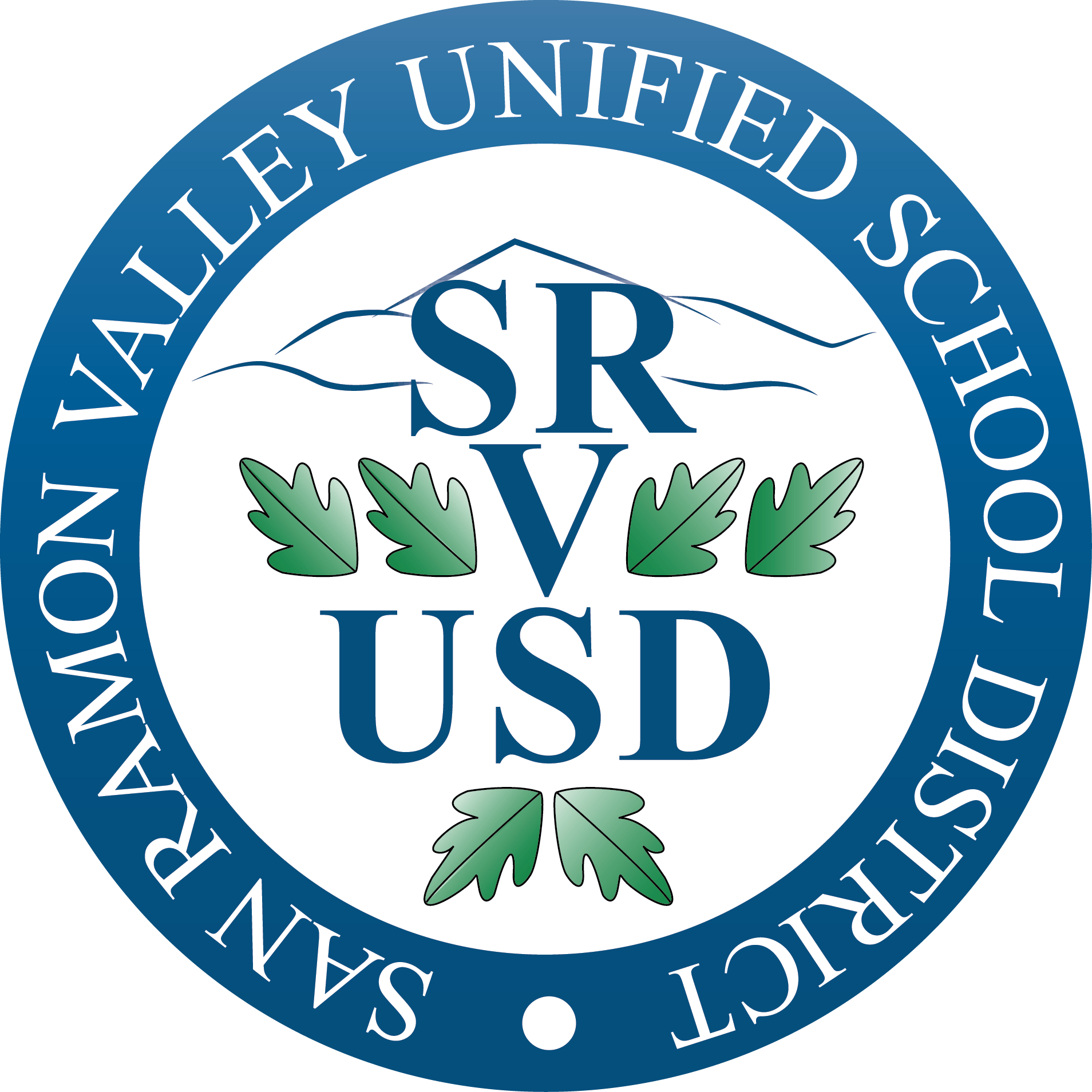 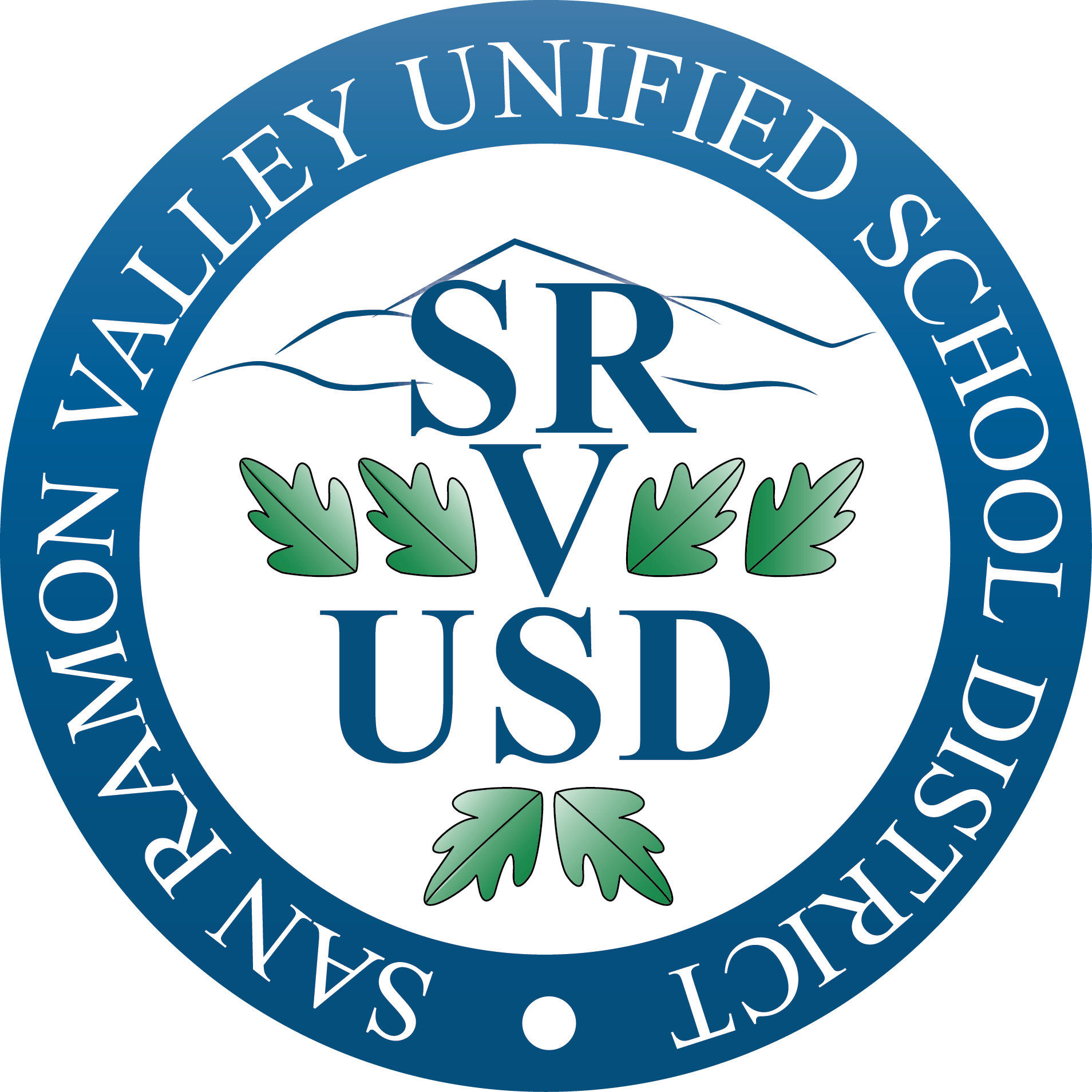 The
Journey
Pre-Pandemic
Current Programs
Future Vision
Traditional Independent Study
Del Amigo Continuation High  School
Virtual Academy
Traditional Independent Study
Online Independent Study
Del Amigo Continuation High School
Reimagining  Alternative Education
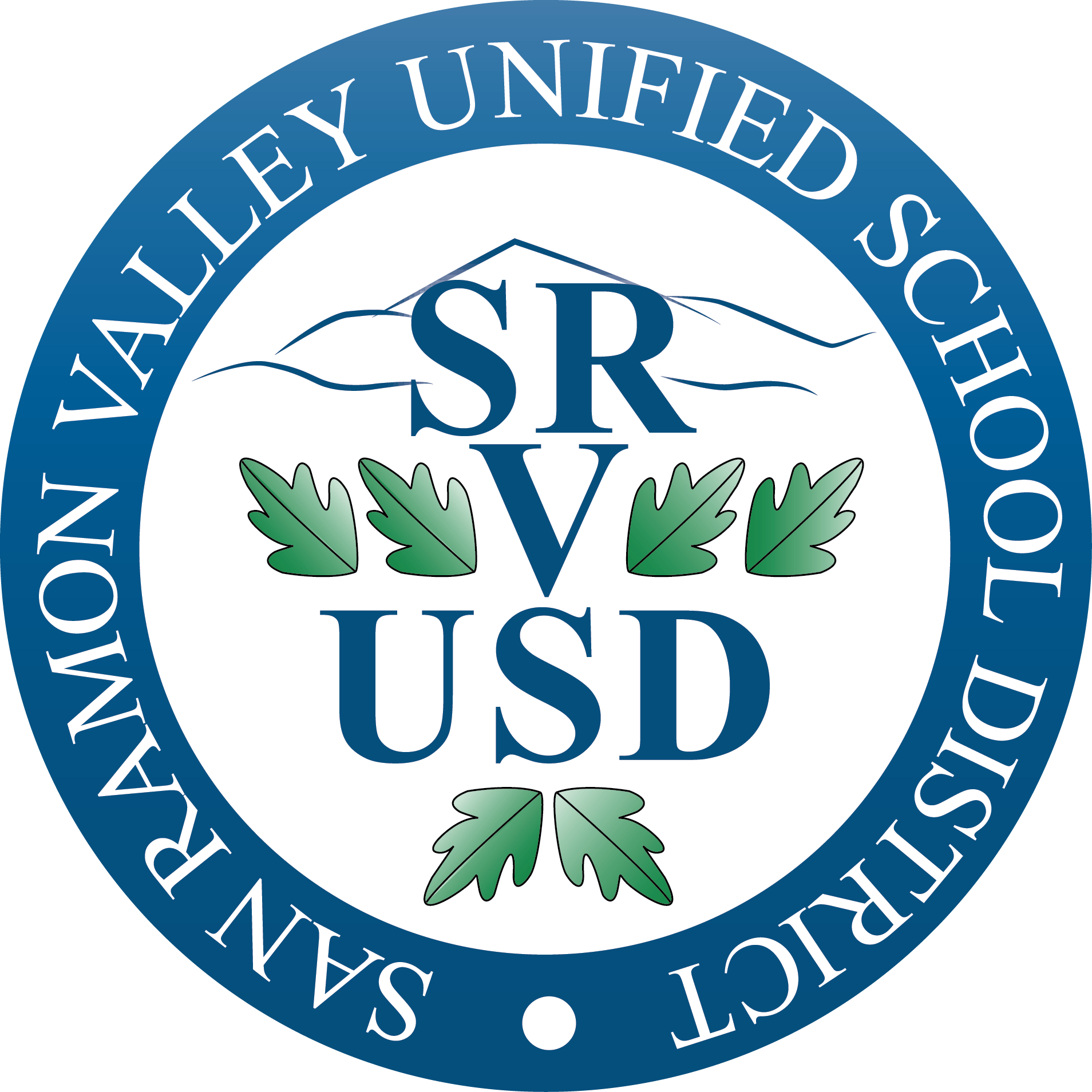 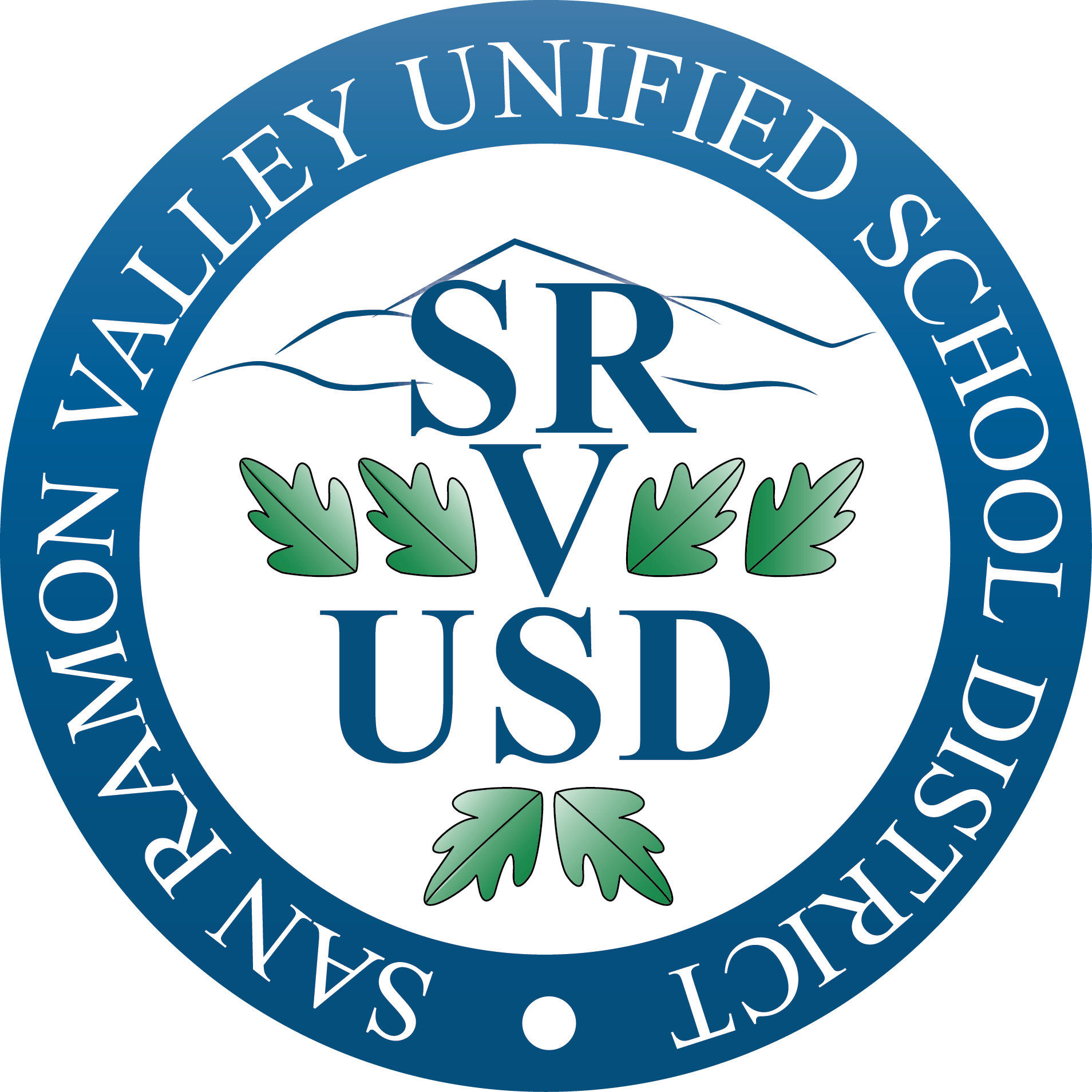 Alternative Education before the pandemic
DEL AMIGO CONTINUATION HIGH SCHOOL
VENTURE INDEPENDENT STUDY SCHOOL
Traditional Model: Weekly meetings between student and teacher
One teacher responsible for all subjects
Danville campus
Continuation school for students ages 16-18
Declining enrollment in recent years
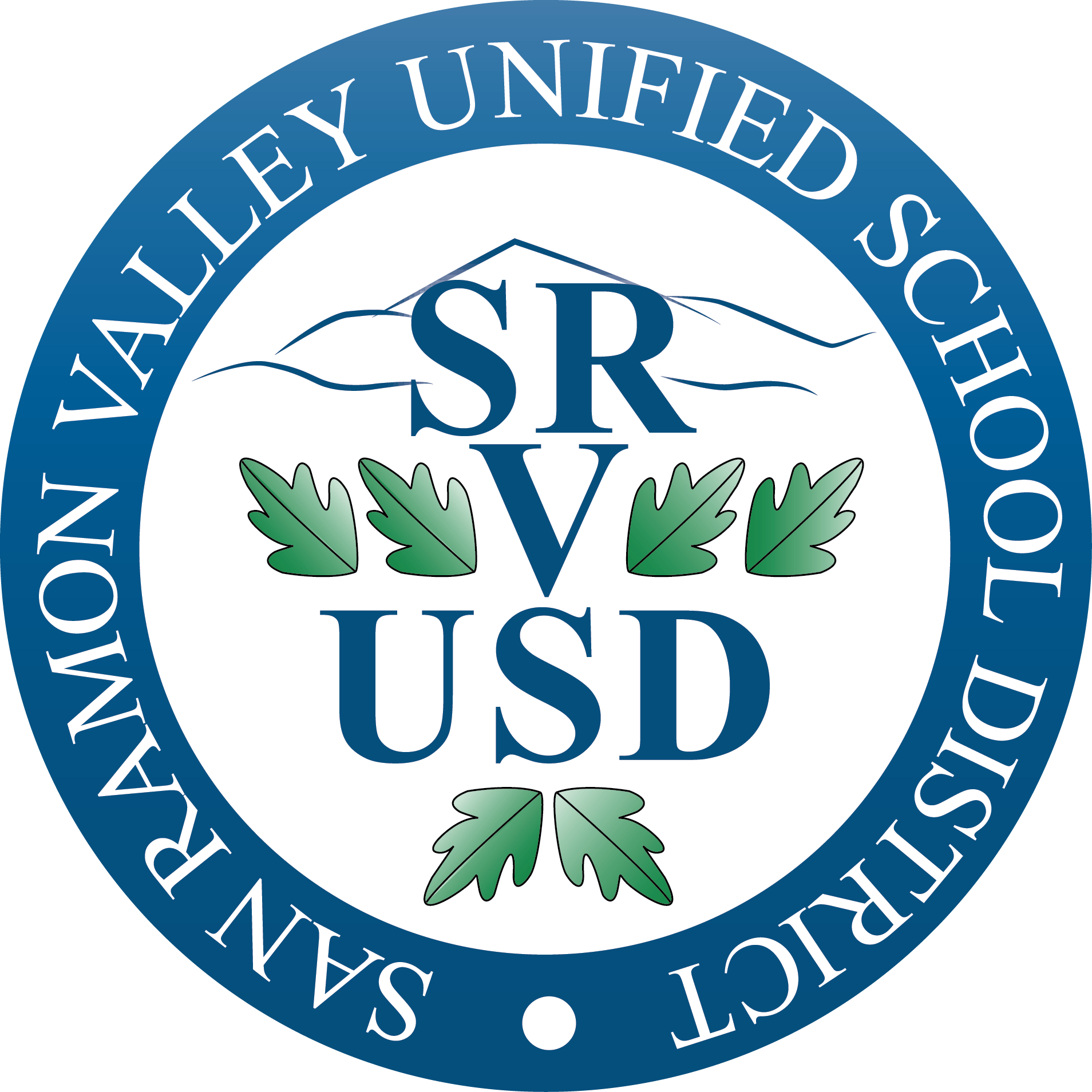 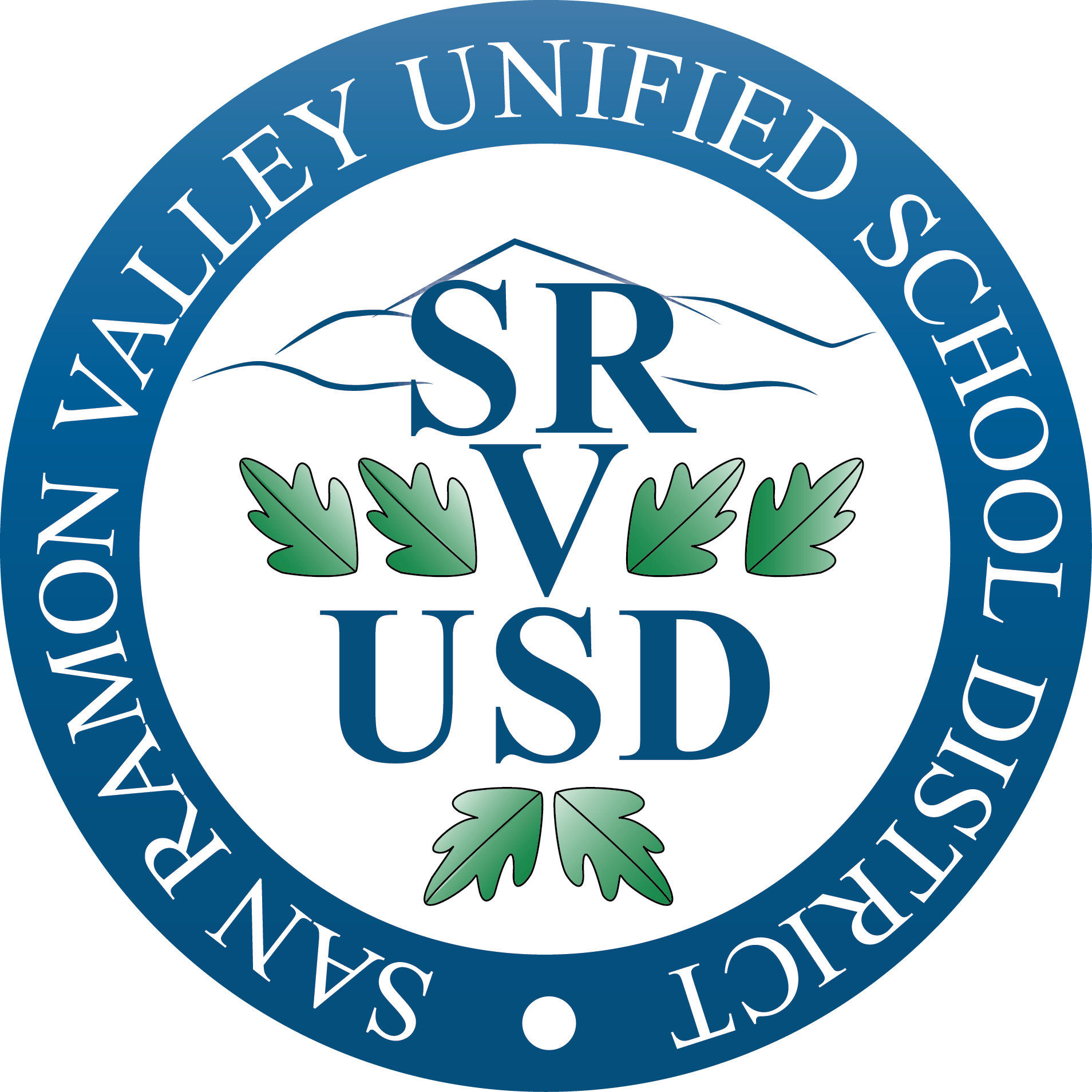 3
AB 130 required changes to programs
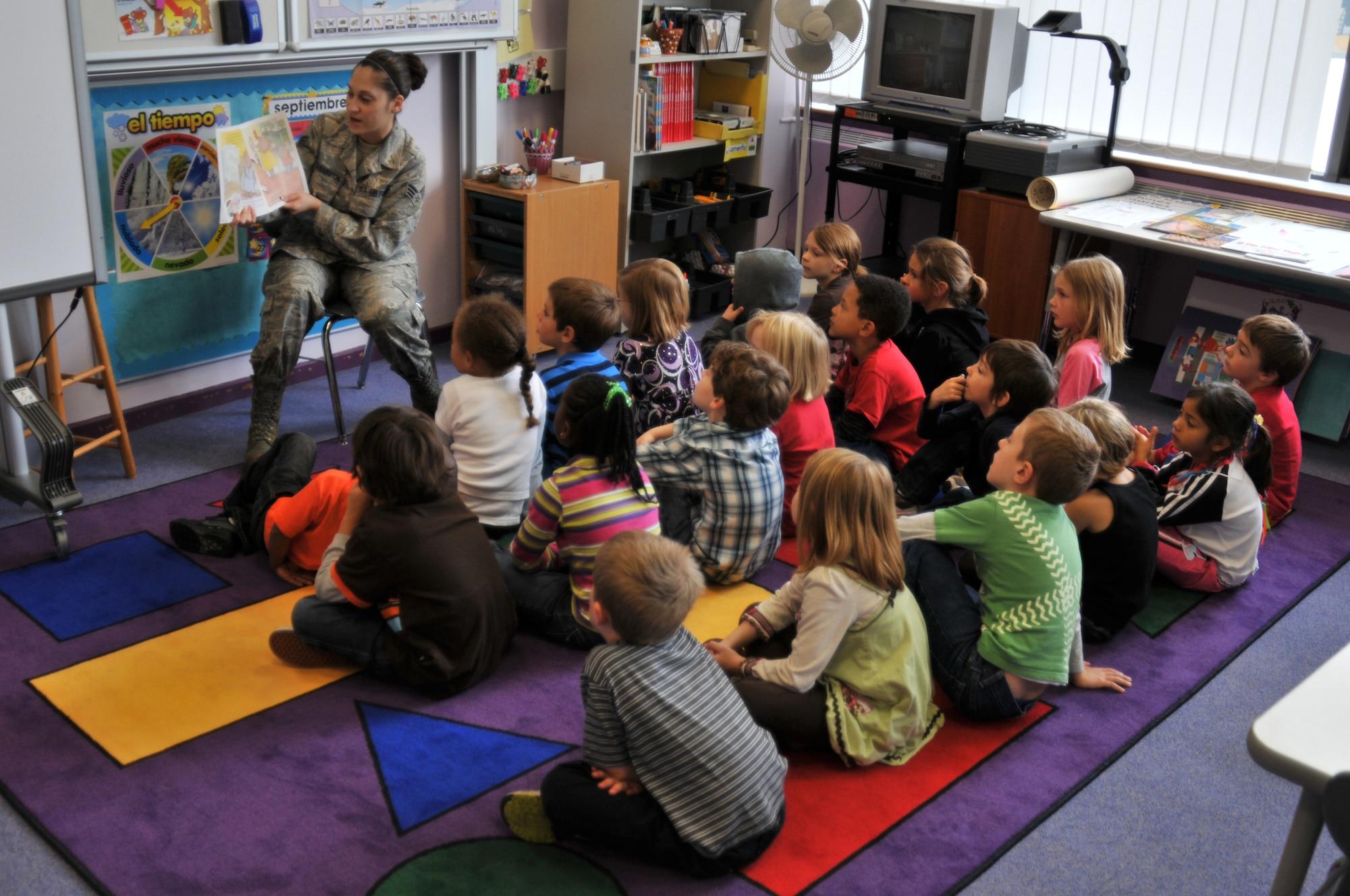 Daily live interaction
Daily or weekly synchronous instruction
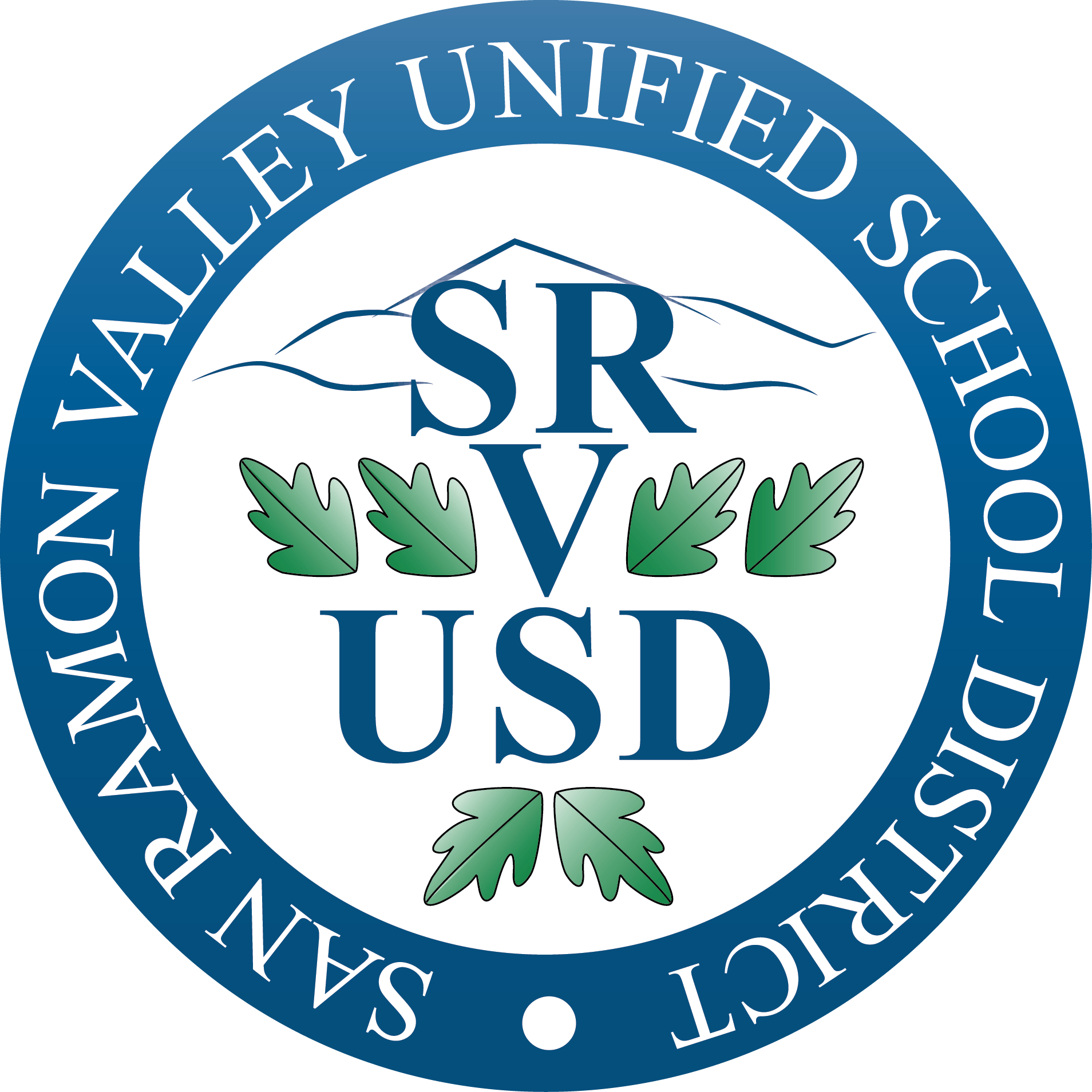 4
[Speaker Notes: AB 130 Law:
Elementary: K-3 daily synchronous instruction
grades 4-8 daily live interaction
grades 9-12 weekly synchronous instruction]
Alternative Education this year, in SRVUSD
VIRTUAL ACADEMY
ONLINE INDEPENDENT STUDY
DEL AMIGO 
HIGH SCHOOL
TK-12
Resembles remote learning from 20-21 school year
TK-12
Self-study with teacher guidance and daily or weekly check-ins
Supplemental curriculum programs
Continuation school for ages 16-18
Small enrollment
On Venture campus
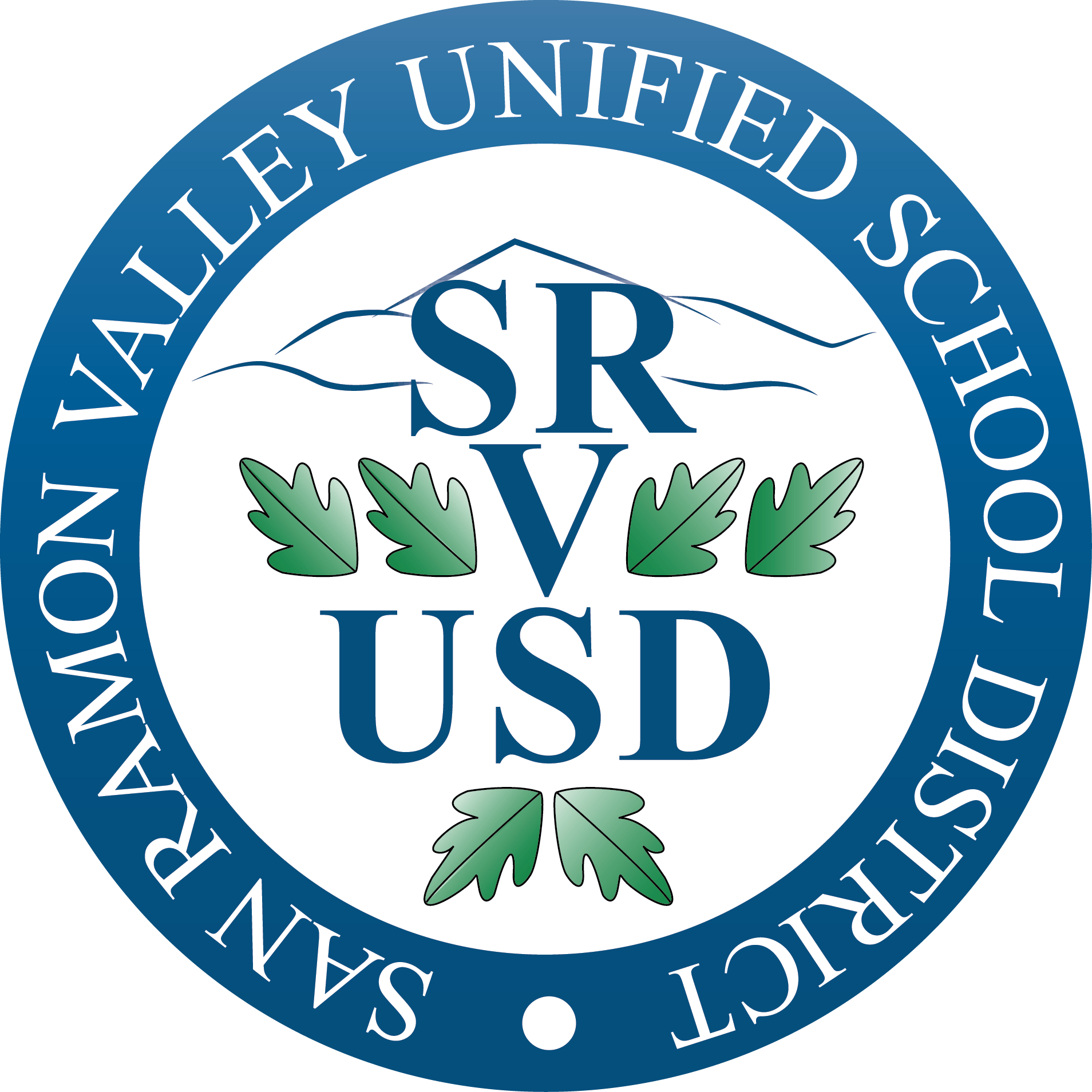 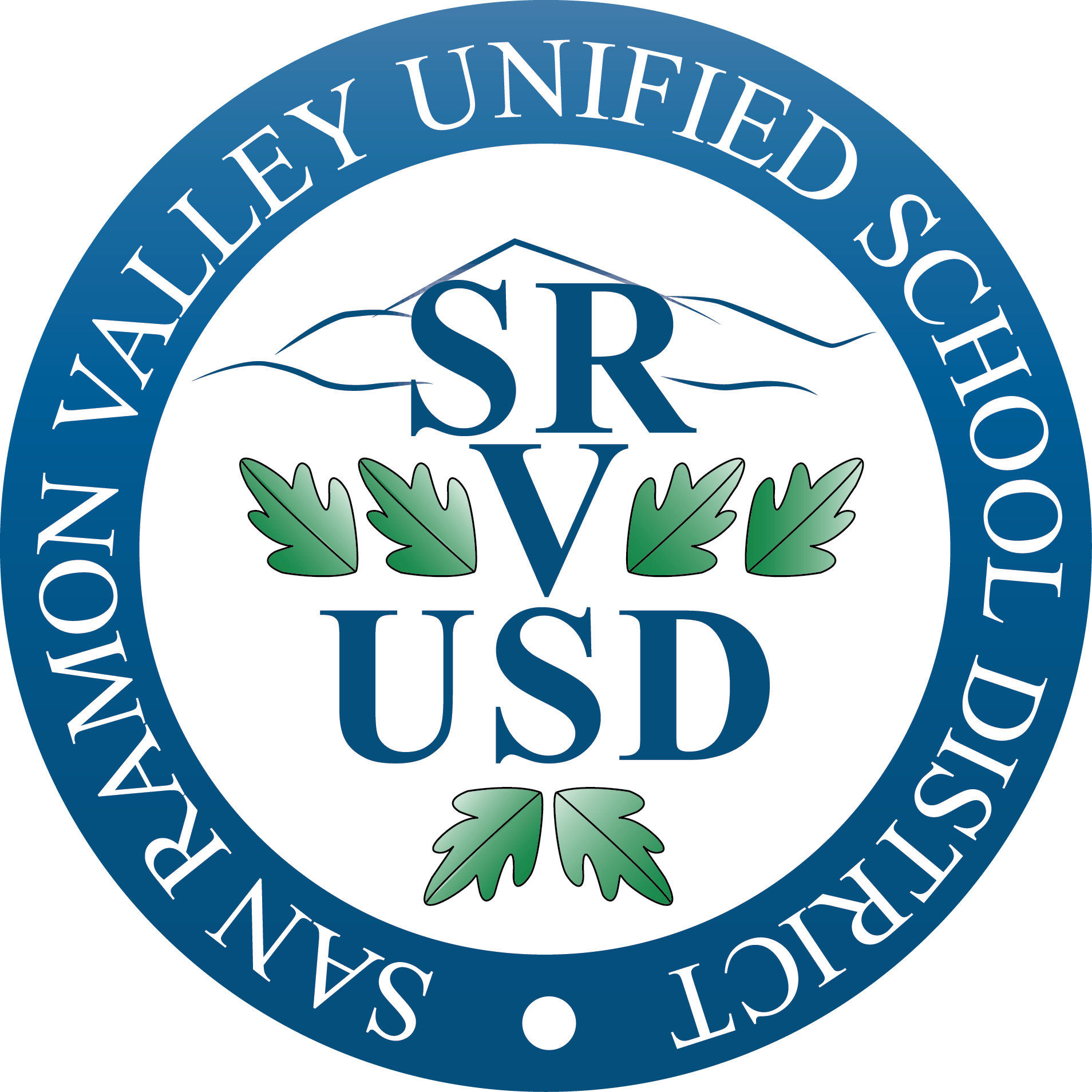 5
Alternative Education moving forward!
StudentsEngaged learners who are college and career ready
Staff
Highly qualified teachers providing individualized support
OpportunitiesChoice and flexibility to support diverse learners
Programs
Streamlined programs that meet students’ needs
Strategic DirectionsEquity, Social Emotional Well-Being, Deep Learning
Guiding Principles
Supporting the whole student: academically and emotionally
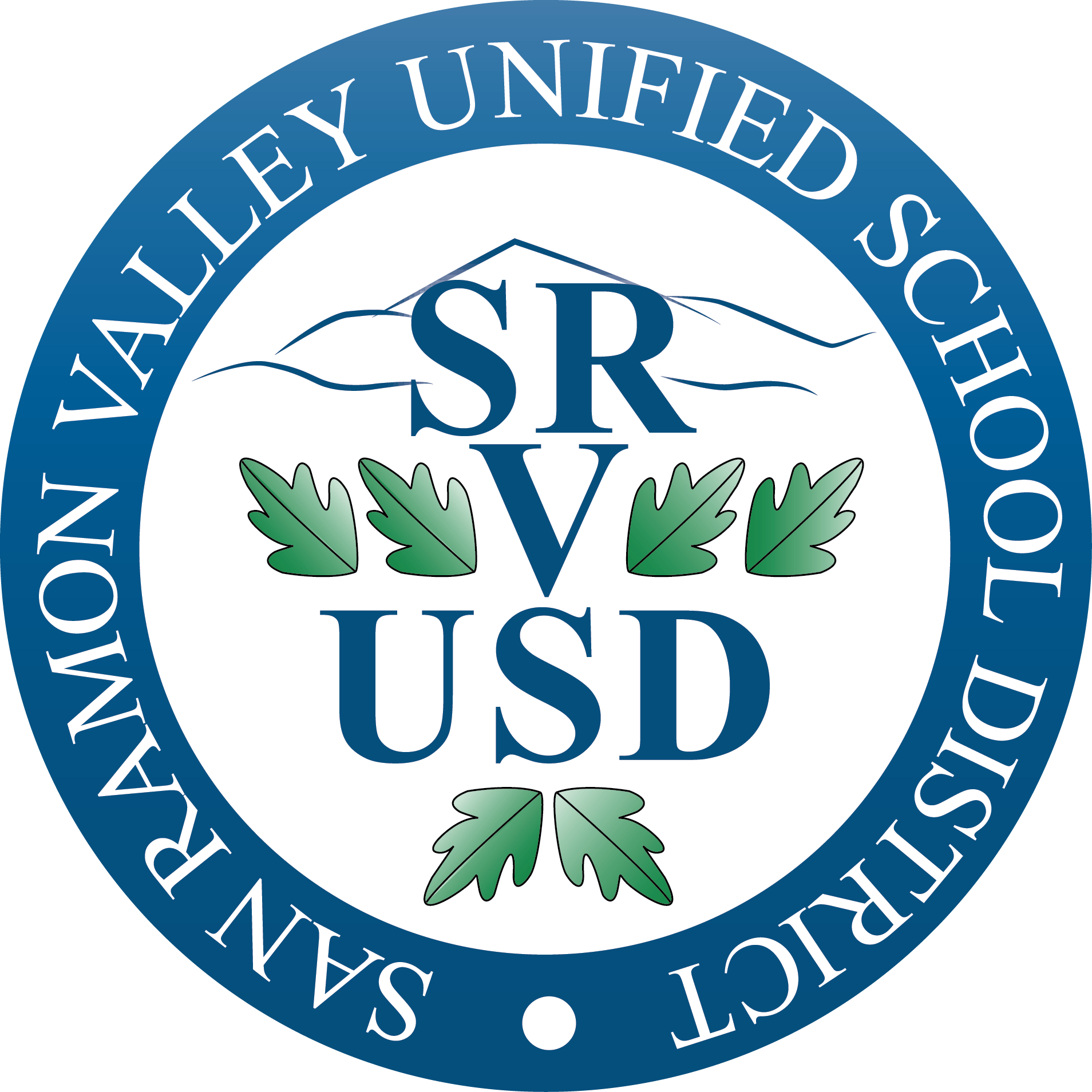 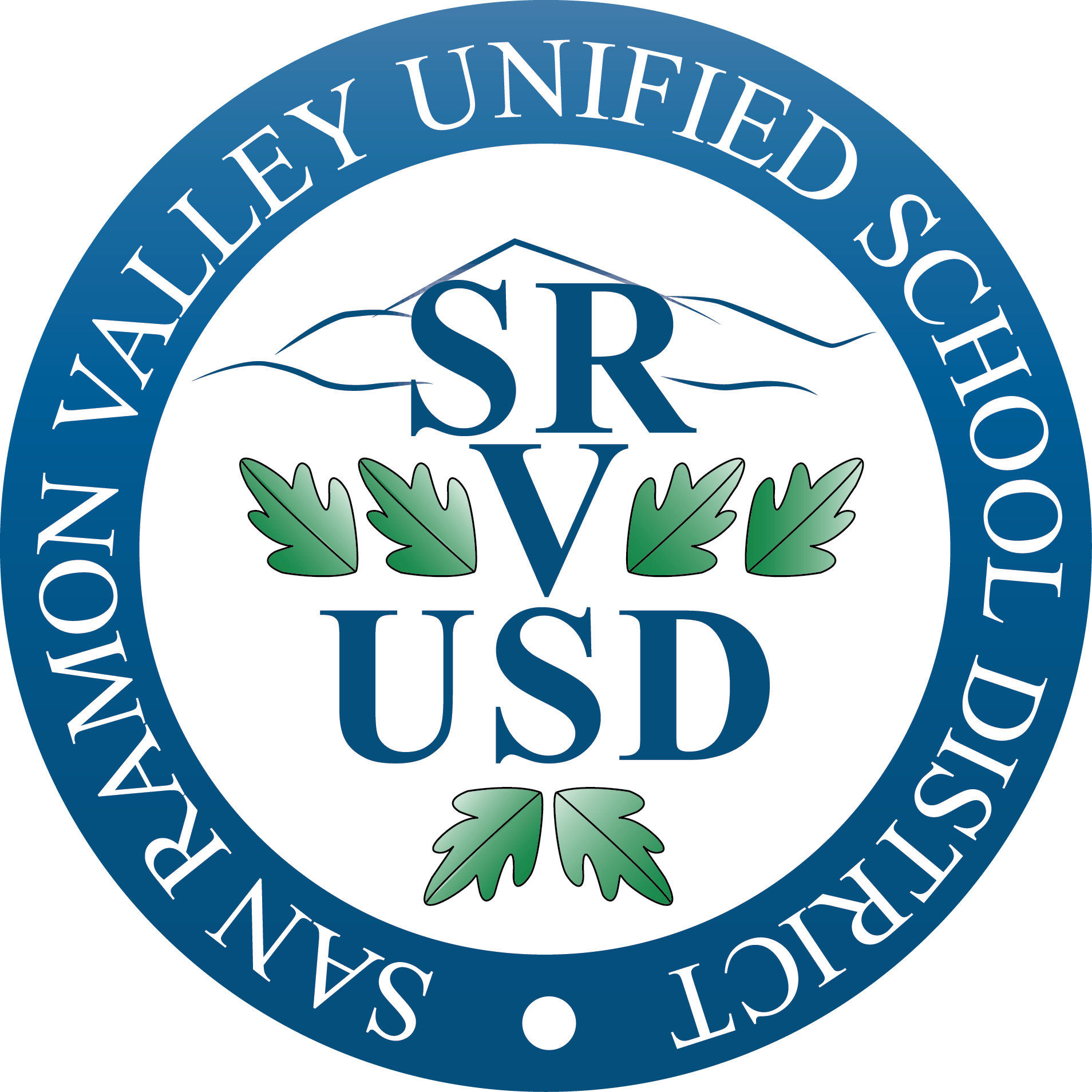 6
[Speaker Notes: Flexible and individualized opportunities and coursework for students to engage in a program of study that meets their needs and interests.
Robust and sustaining social-emotional and mental health supports.
Academic advising and career guidance.
The opportunity for all students to earn a high school diploma within four years.]
Questions?
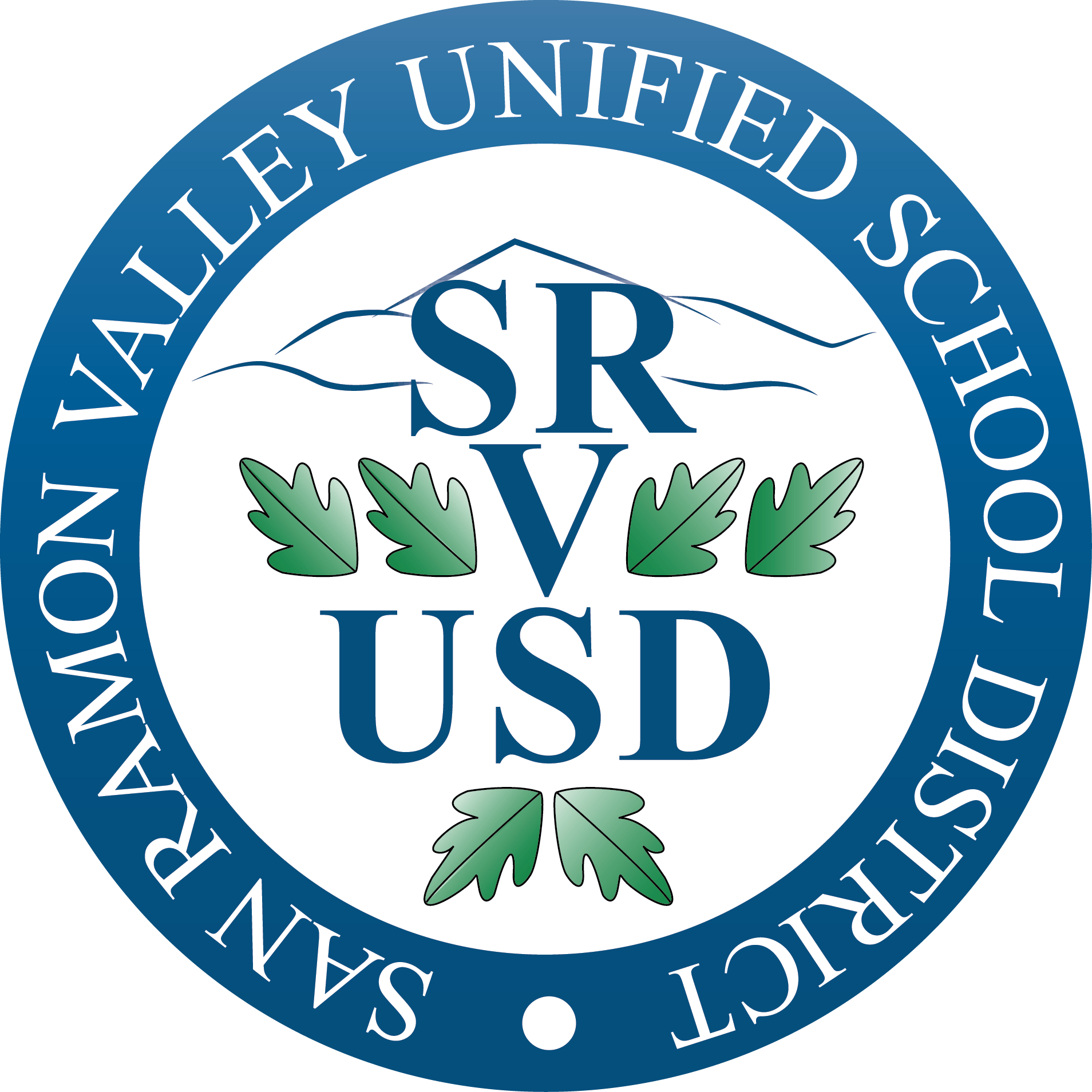 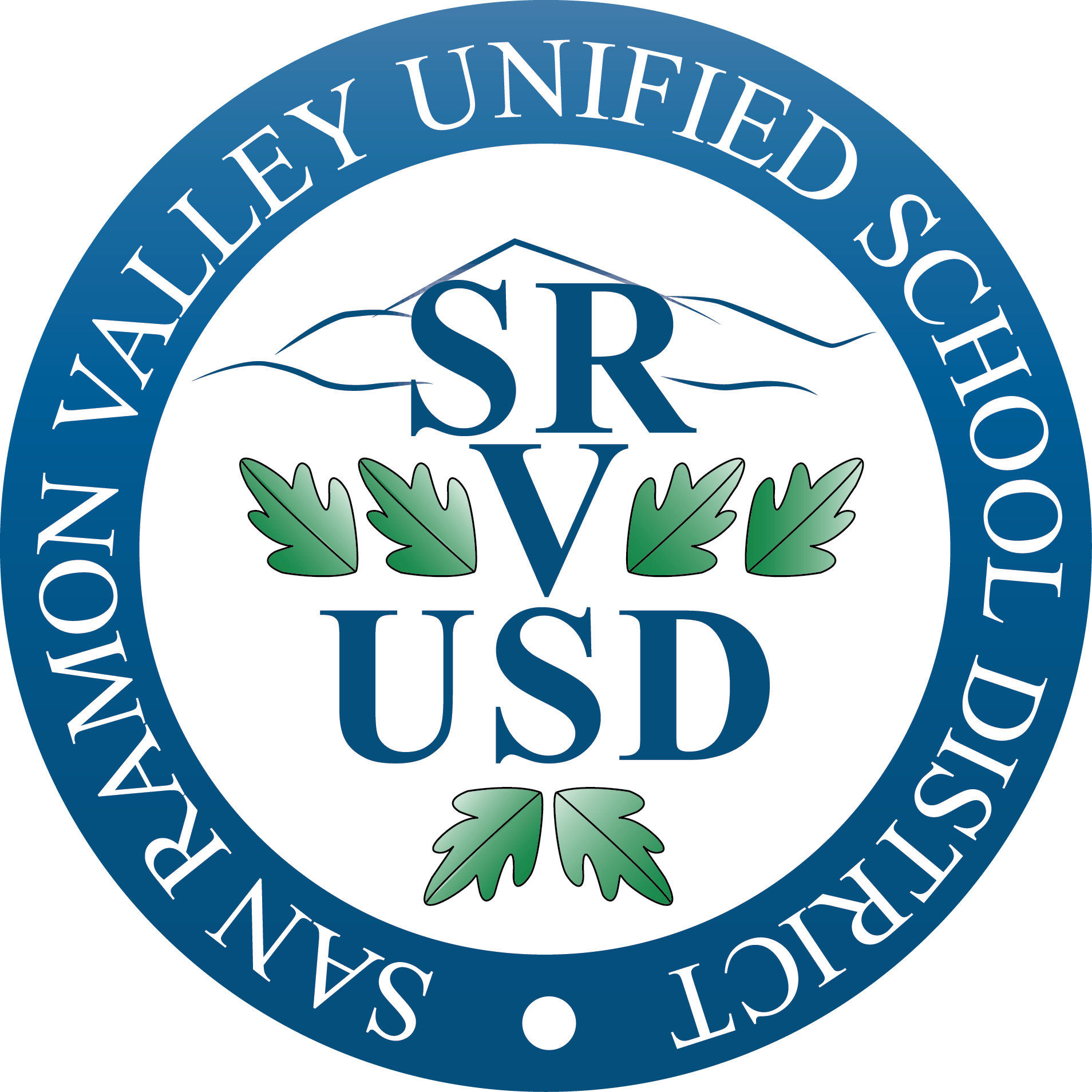 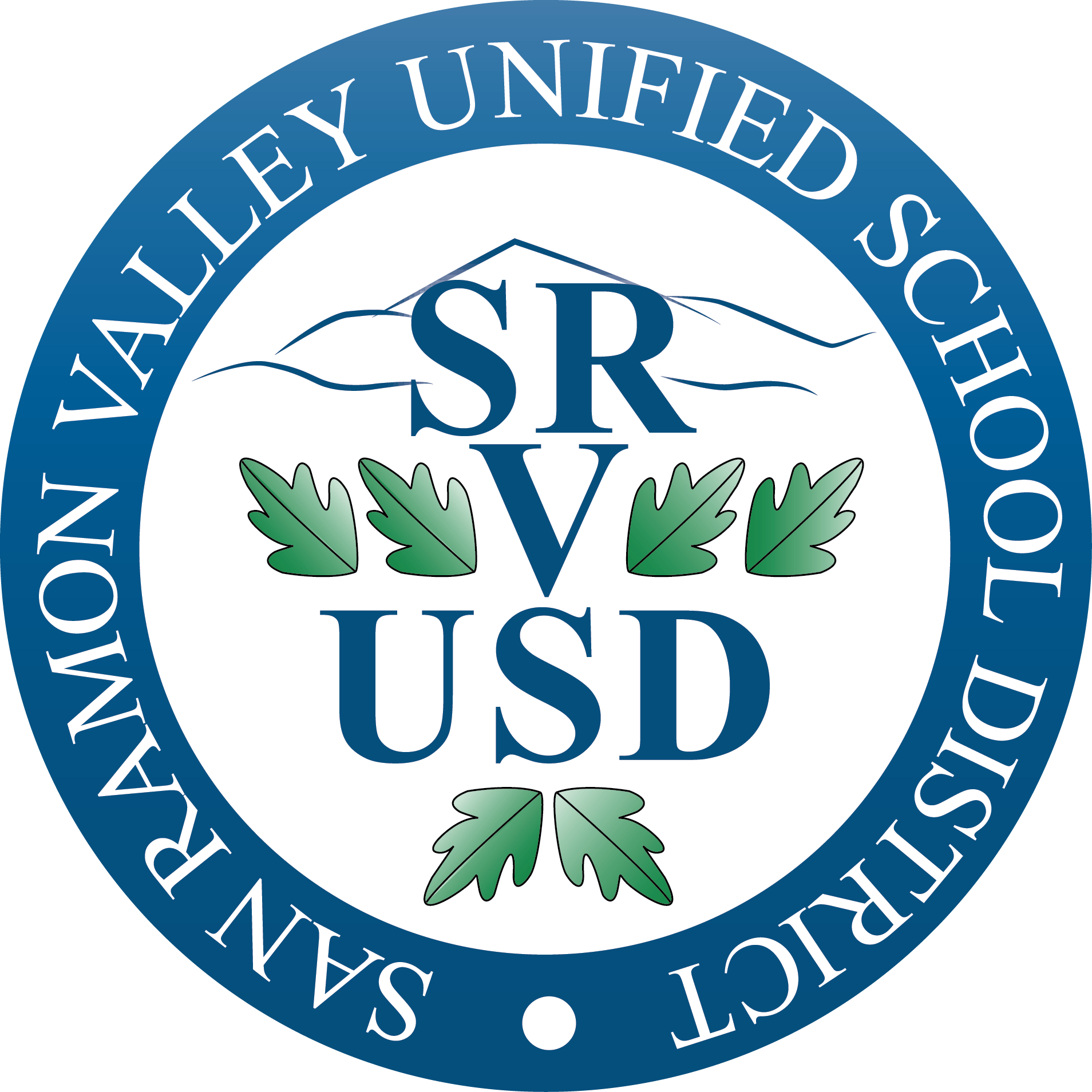 Whoa!
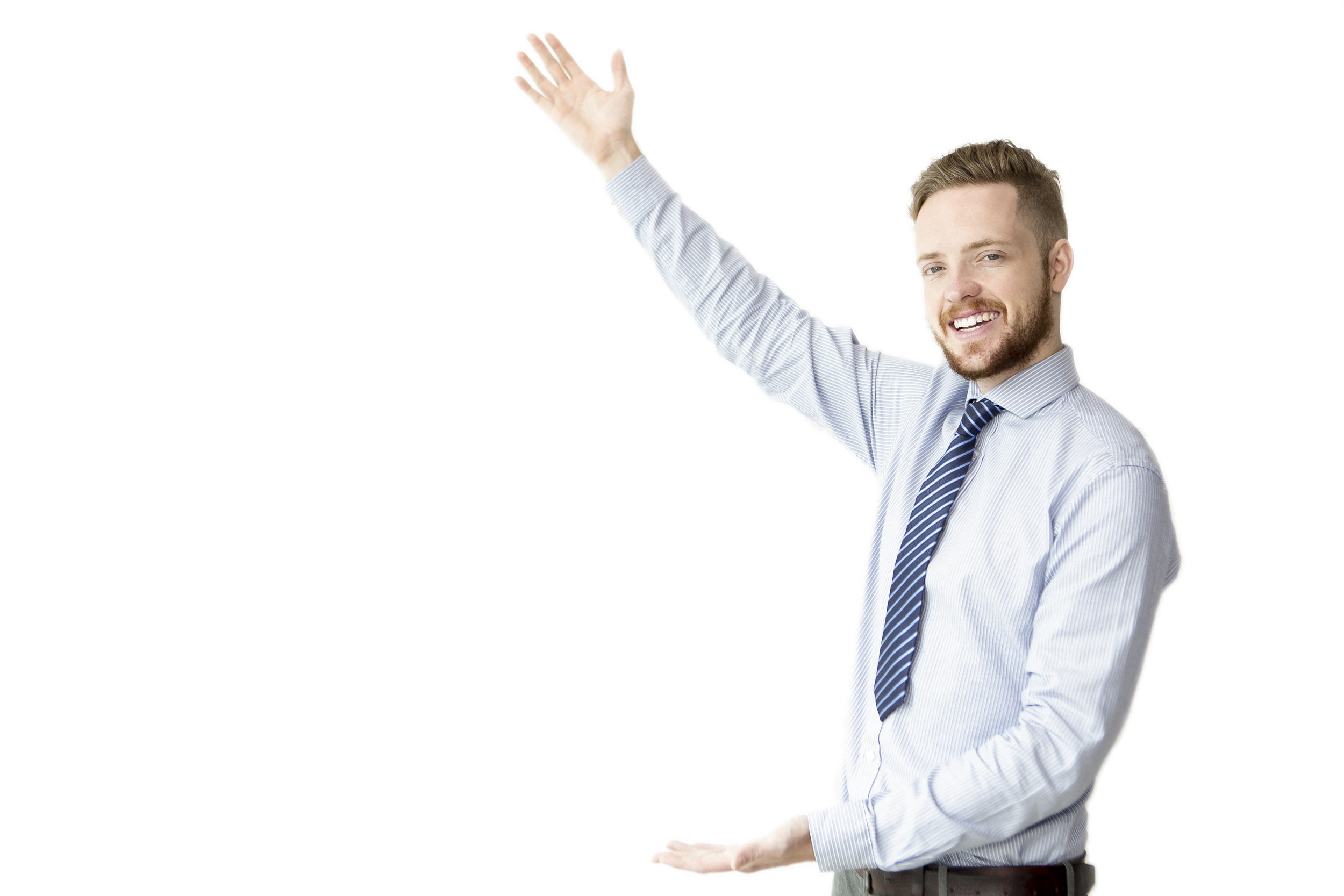 It could be the part of the presentation where you can introduce yourself, write your email…
“This is a quote. Words full of wisdom that someone important said and can make the reader get inspired.”
—Someone famous
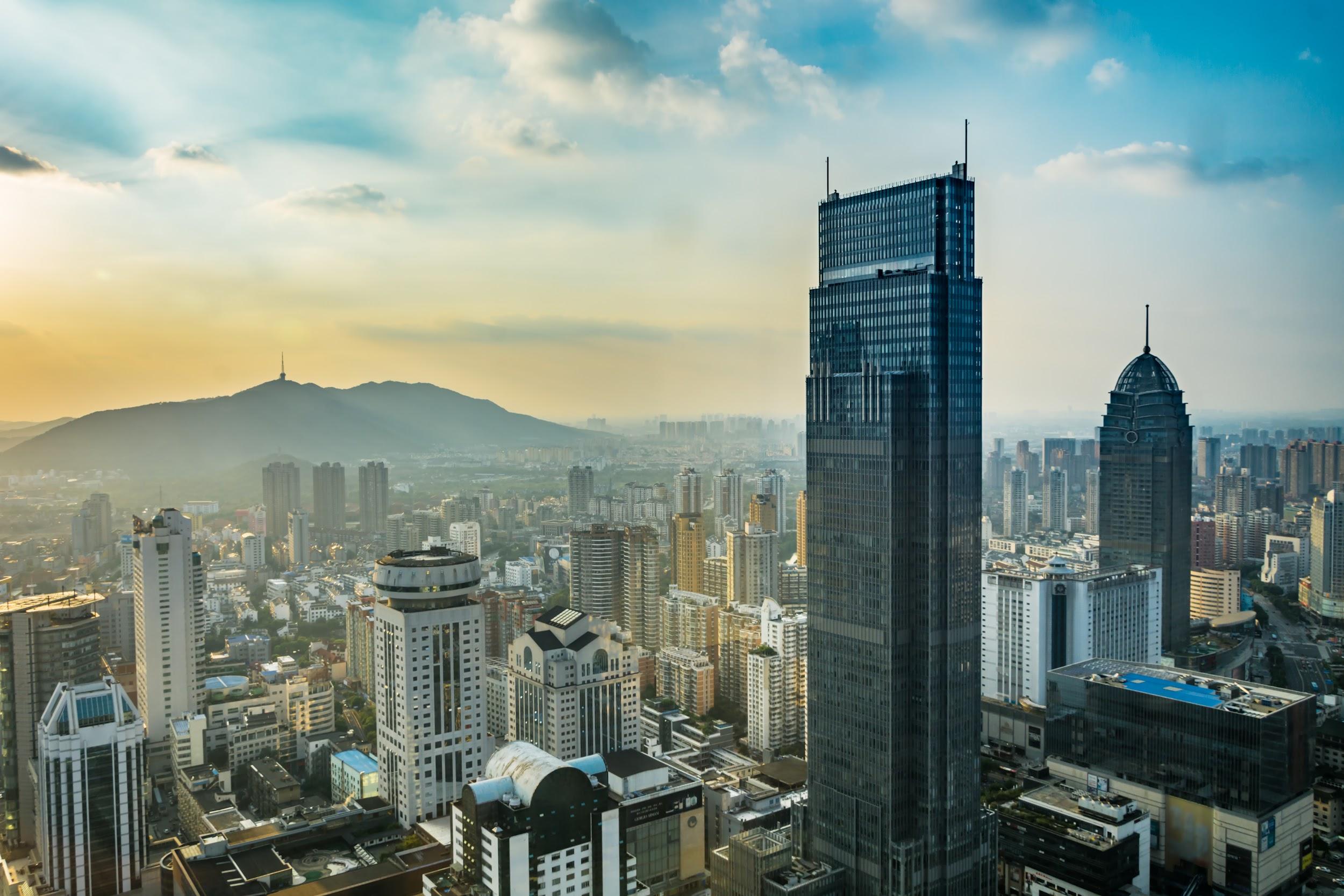 This is a great headline
And this is the subtitle that makes it comprehensible
The slide title goes here!
Do you know what helps you make your point clear? Lists like this one:
Because they’re simple 
You can organize your ideas clearly
And because you’ll never forget to buy milk!

And the most important thing: the audience won’t miss the point of your presentation
12
A picture is worth a thousand words
13
Our work process
MARS
Despite being red, Mars is a cold place, not hot
SATURNIt’s a gas giant, composed mostly of hydrogen and helium
MERCURYMercury is the closest planet to the Sun
VENUS
Venus has a beautiful name, but it’s terribly hot
SUNIt’s the star at the center of the Solar System
NEPTUNE
Neptune is the farthest planet in our Solar System
14
Infographics make your idea understandable…
MERCURYMercury is the closest planet to the Sun and is only a bit larger than our Moon.
MARS
Despite being red, Mars is a cold place, not hot.
SATURNIt’s a gas giant, composed mostly of hydrogen and helium.
NEPTUNE
Neptune is the farthest planet in our Solar System.
VENUS
Venus has a beautiful name, but it’s terribly hot, even hotter than Mercury.
SUNIt’s the star at the center of the Solar System.
15
If you want to modify this graph, click on it, follow the link, change the data and replace it here
JUPITER
It’s a gas giant and the biggest planet in our Solar System.
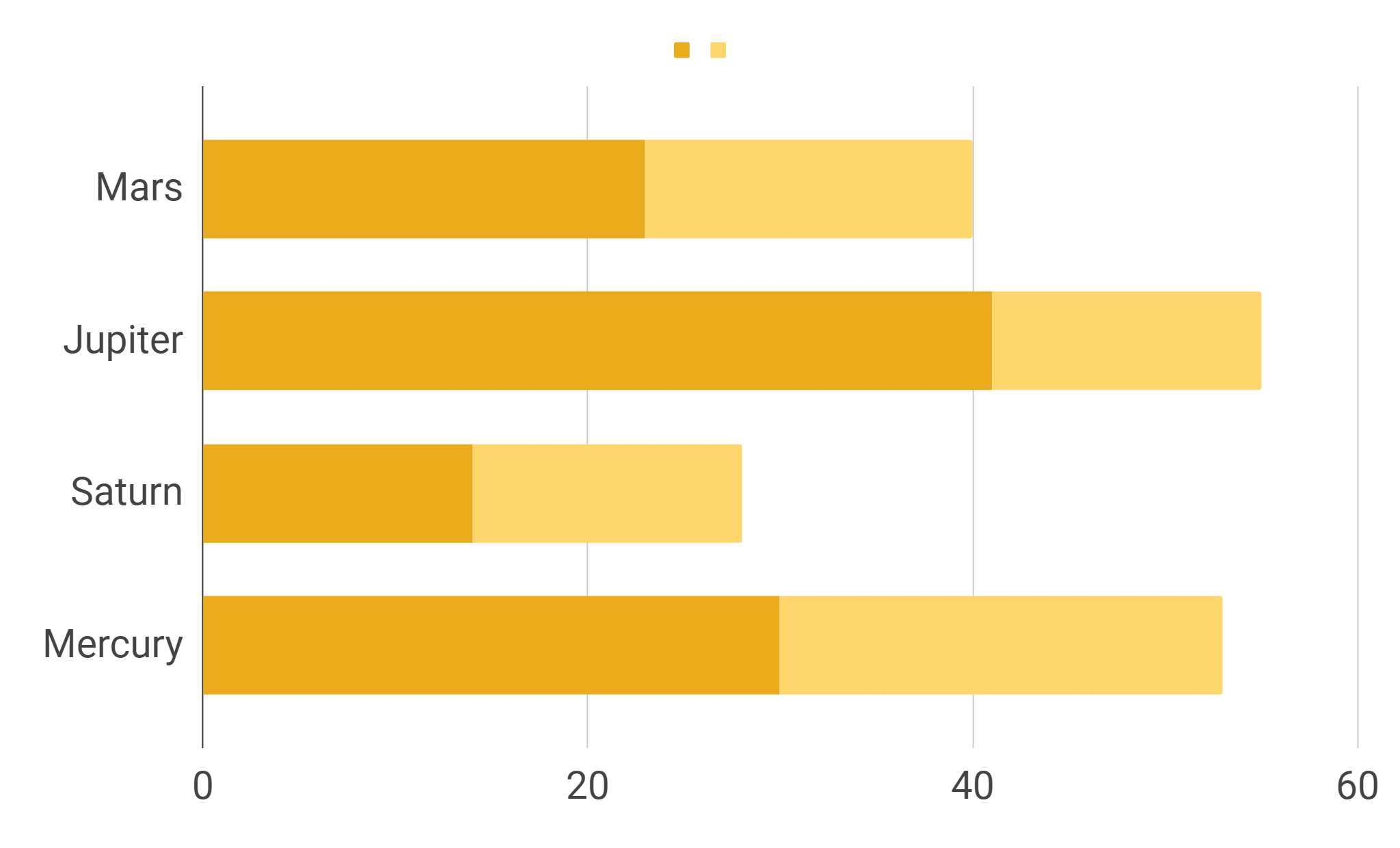 MERCURY
Mercury is the closest planet to the Sun and is only a bit larger than our Moon.
MARS
Despite being red, Mars is a cold place, not hot. The planet is full of iron oxide dust.
VENUSVenus has a beautiful name, but it’s terribly hot, even hotter than Mercury.
16
16
…and the same goes for tables
17
This is a map
JUPITERIt’s a gas giant and the biggest planet in our Solar System.
VENUSVenus has a beautiful name, but it’s terribly hot, even hotter than Mercury.
MERCURYMercury is the closest planet to the Sun.
MARSDespite being red, Mars is a cold place, not hot.
18
A timeline always works fine
DAY 1
DAY 3
DAY 5
Mercury is the closest planet to the Sun.
Despite being red, Mars is a cold place.
Saturn is composed mostly of hydrogen and helium.
DAY 2
DAY 4
DAY 6
Venus has a beautiful name, but it’s terribly hot.
Jupiter is the biggest planet in our Solar System.
Mercury is the closest planet to the Sun.
19
Do you prefer this timeline?
DAY 3
DAY 1
Mercury is the closest planet to the Sun.
Despite being red, Mars is a cold place.
Jupiter is the biggest planet in our Solar System.
Venus has a beautiful name, but it’s terribly hot.
DAY 2
DAY 4
20
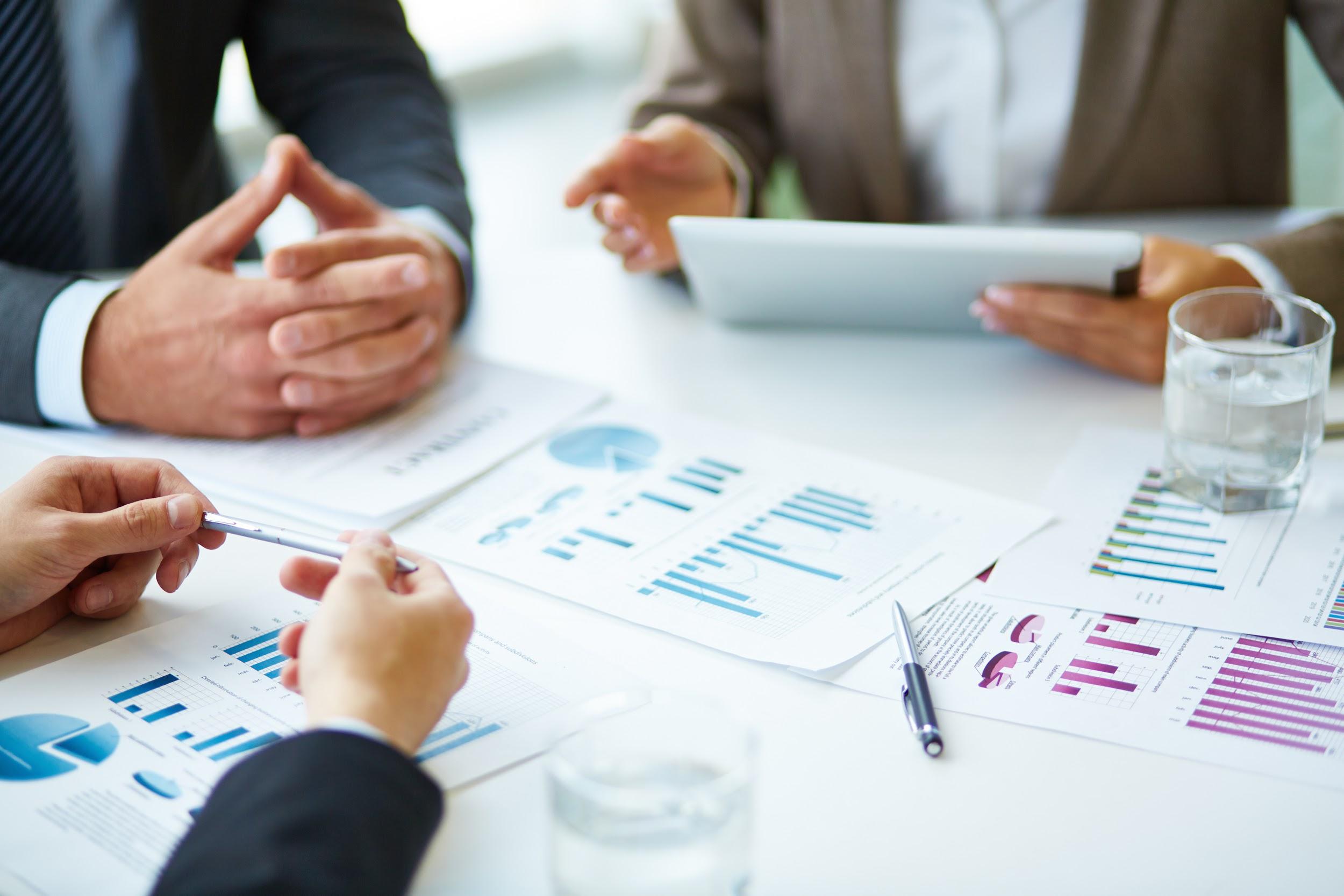 How about the percentages?
JUPITERIt’s a gas giant and the biggest planet in our Solar System.
VENUSVenus has a beautiful name, but it’s terribly hot, even hotter than Mercury.
75%
25%
MERCURYIt’s the closest planet to the Sun. It’s only a bit larger than our Moon.
MARSDespite being red, Mars is a cold place, not hot. It’s full of iron oxide dust.
50%
100%
21
4,498,300,000
Big numbers catch your audience’s attention
333,000.00
earths is the Sun’s mass
24h 37m 23s
is Jupiter’s rotation period
386,000 km
is the distance between the Earth and the Moon
23
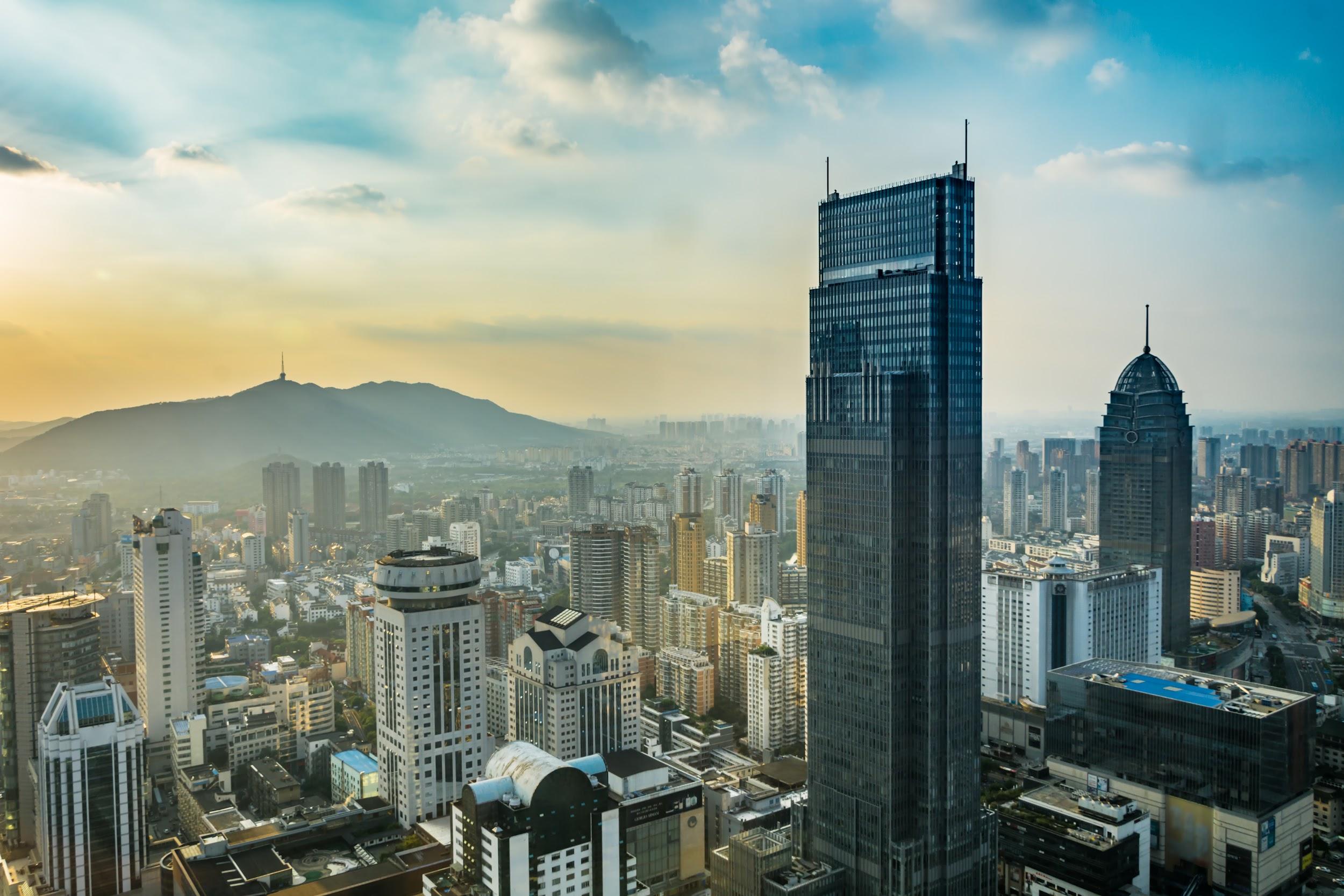 You could use three columns, why not?
MARS
JUPITER
MERCURY
Despite being red, Mars is a cold place, not hot. It’s full of iron oxide dust, which gives the planet its reddish cast
It’s a gas giant and the biggest planet in our Solar System. Jupiter is the fourth-brightest object in the sky
Mercury is the closest planet to the Sun and the smallest one in our Solar System—it’s only a bit larger than our Moon
24
Sometimes, reviewing concepts is a good idea
MERCURYMercury is the closest planet to the Sun and is only a bit larger than our Moon
VENUSVenus has a beautiful name, but it’s terribly hot, even hotter than Mercury
MARSDespite being red, Mars is a cold place, not hot. The planet is full of iron oxide dust
NEPTUNENeptune is the farthest planet in our Solar System and the fourth-largest
JUPITERIt’s a gas giant and also the biggest planet in our Solar System
SATURNYes, this is the ringed one. It’s a gas giant, composed mostly of hydrogen and helium
25
Our team!
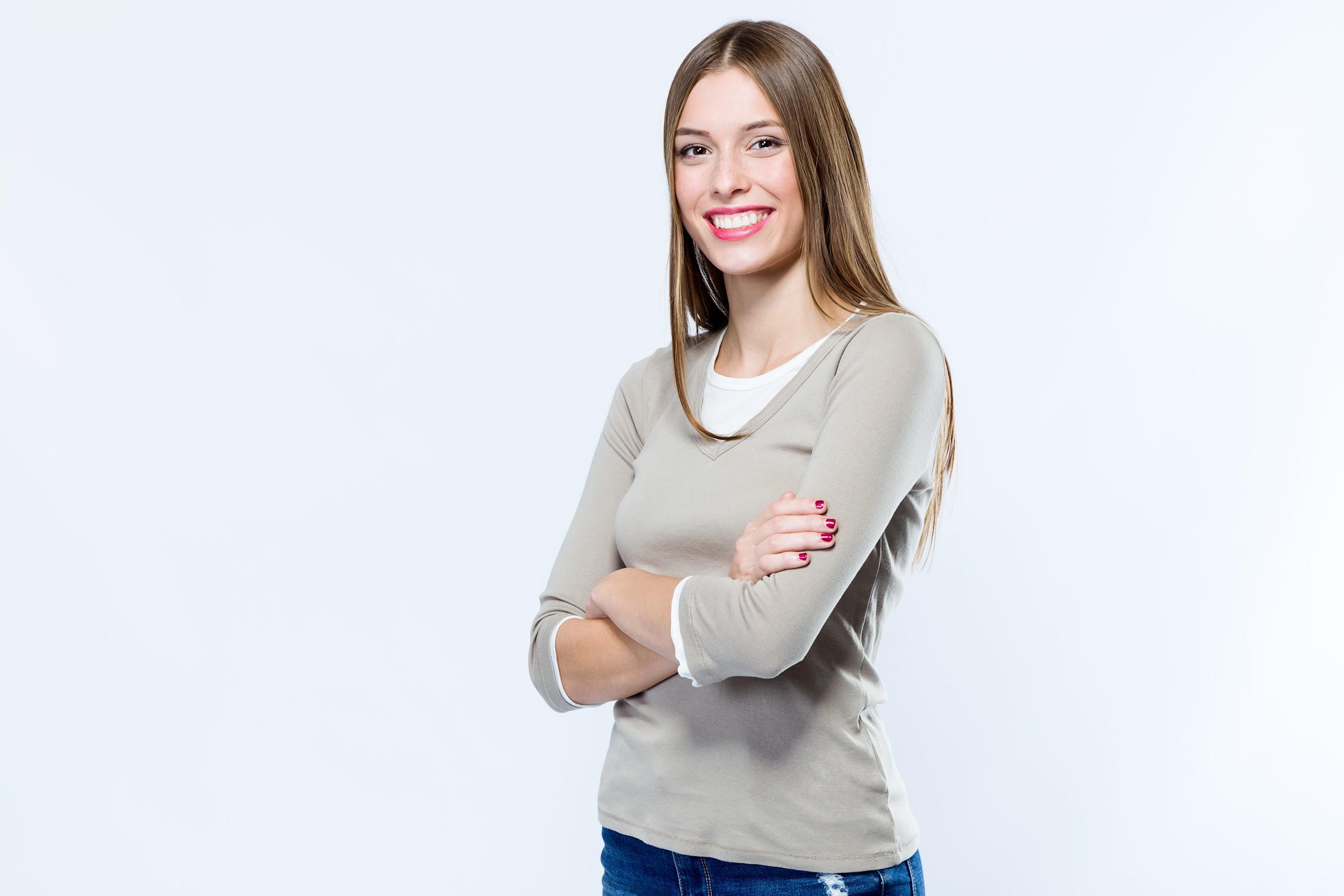 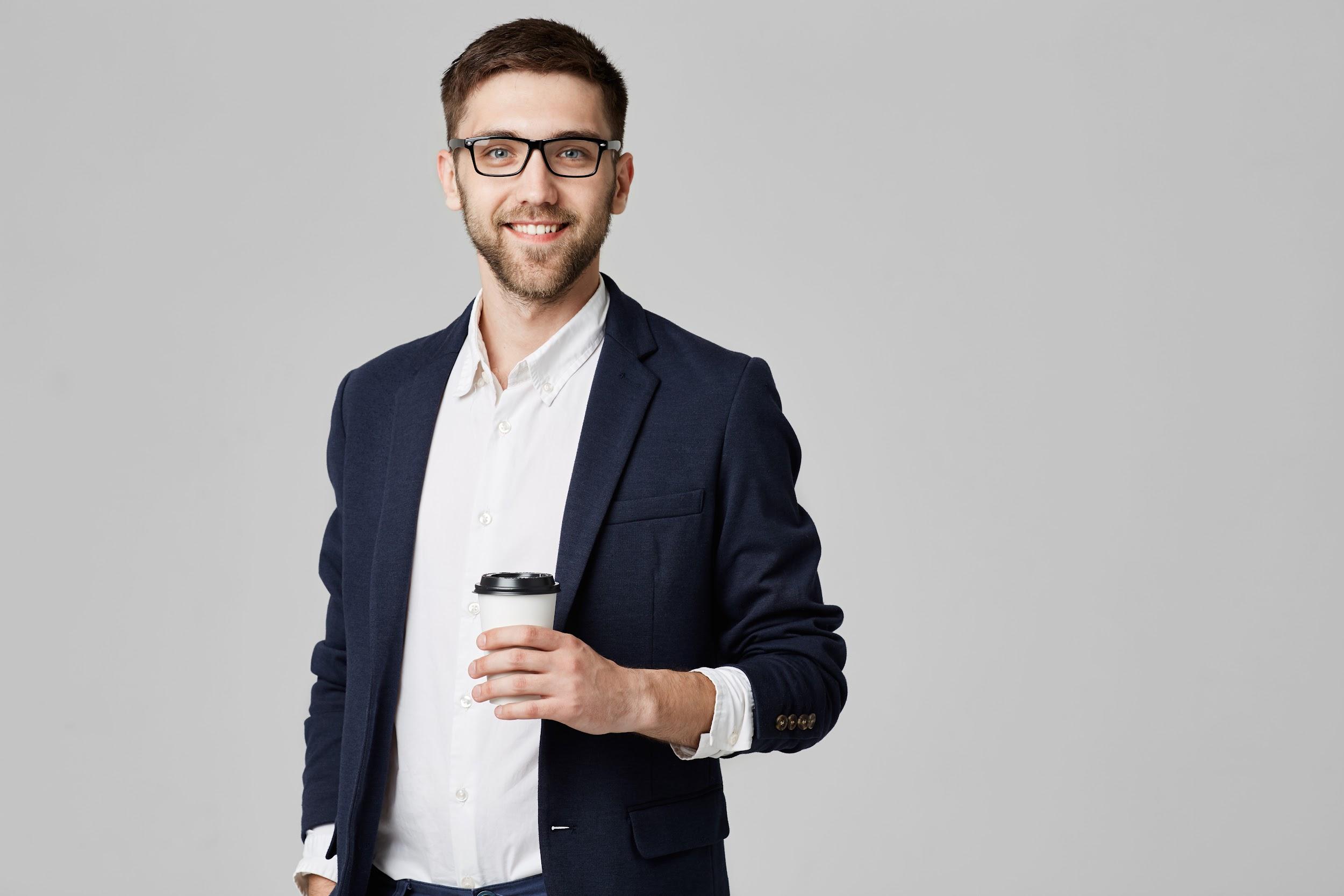 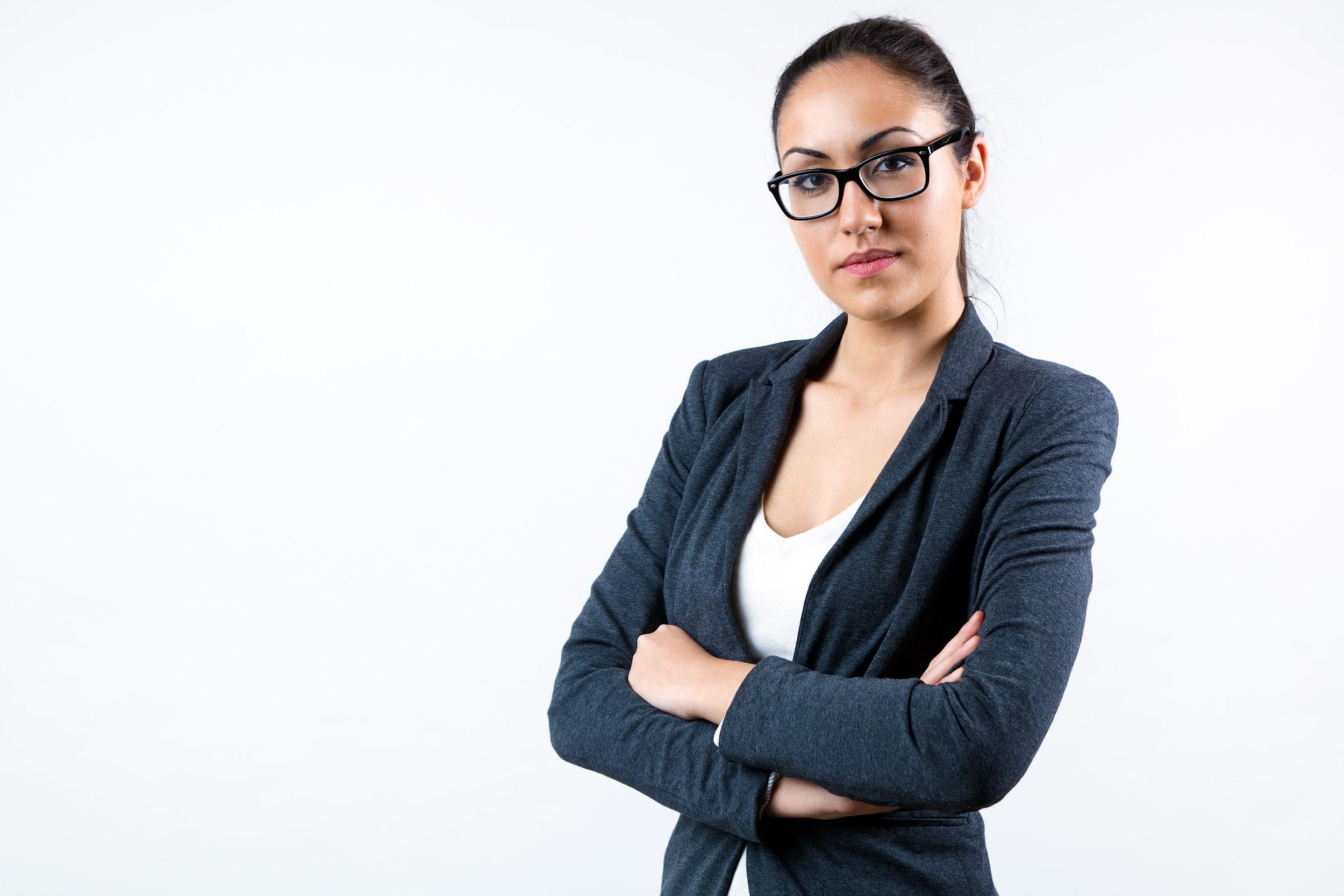 JOHN DOE
You can replace the image on the screen with your own
HELENA JAMES
You can replace the image on the screen with your own
AMANDA PATTERSON
You can replace the image on the screen with your own
26
Our services
You can explain your product or your service
You can explain your product or your service
You can explain your product or your service
Characteristic
Characteristic
Characteristic
Characteristic
Characteristic
Characteristic
$35
$60
$85
BASIC
PRO
PREMIUM
27
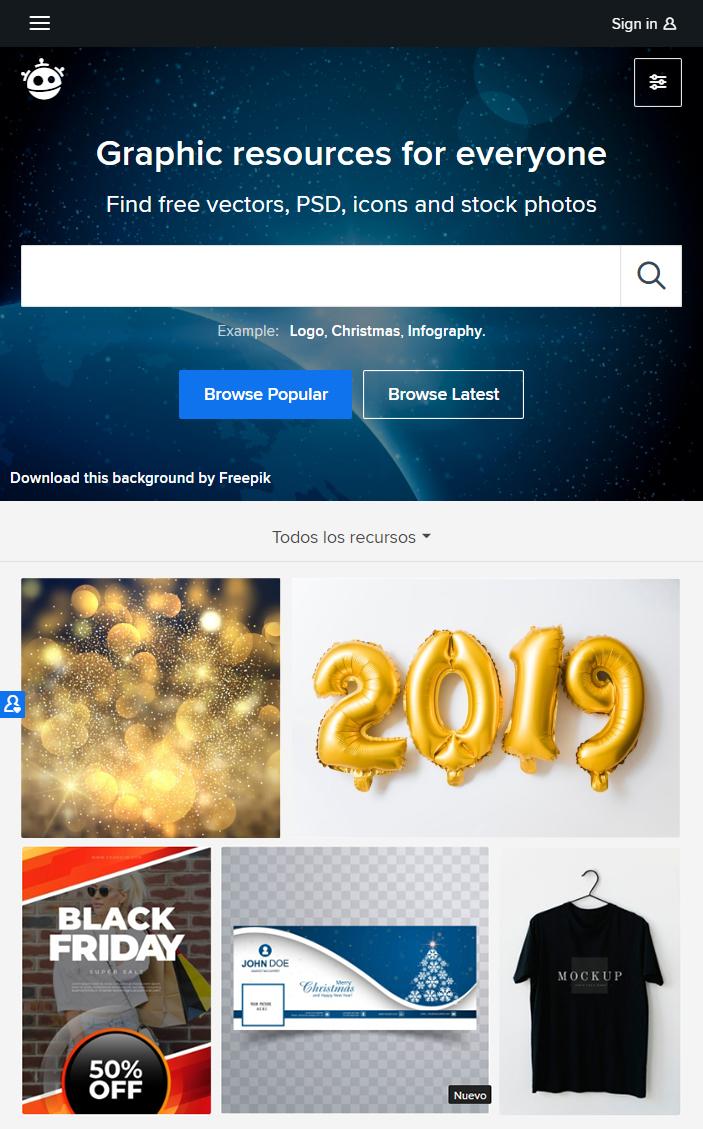 Tablet App
You can replace the image on the screen with your own work. Just delete this one, add yours and send it to the back
28
Desktop Software
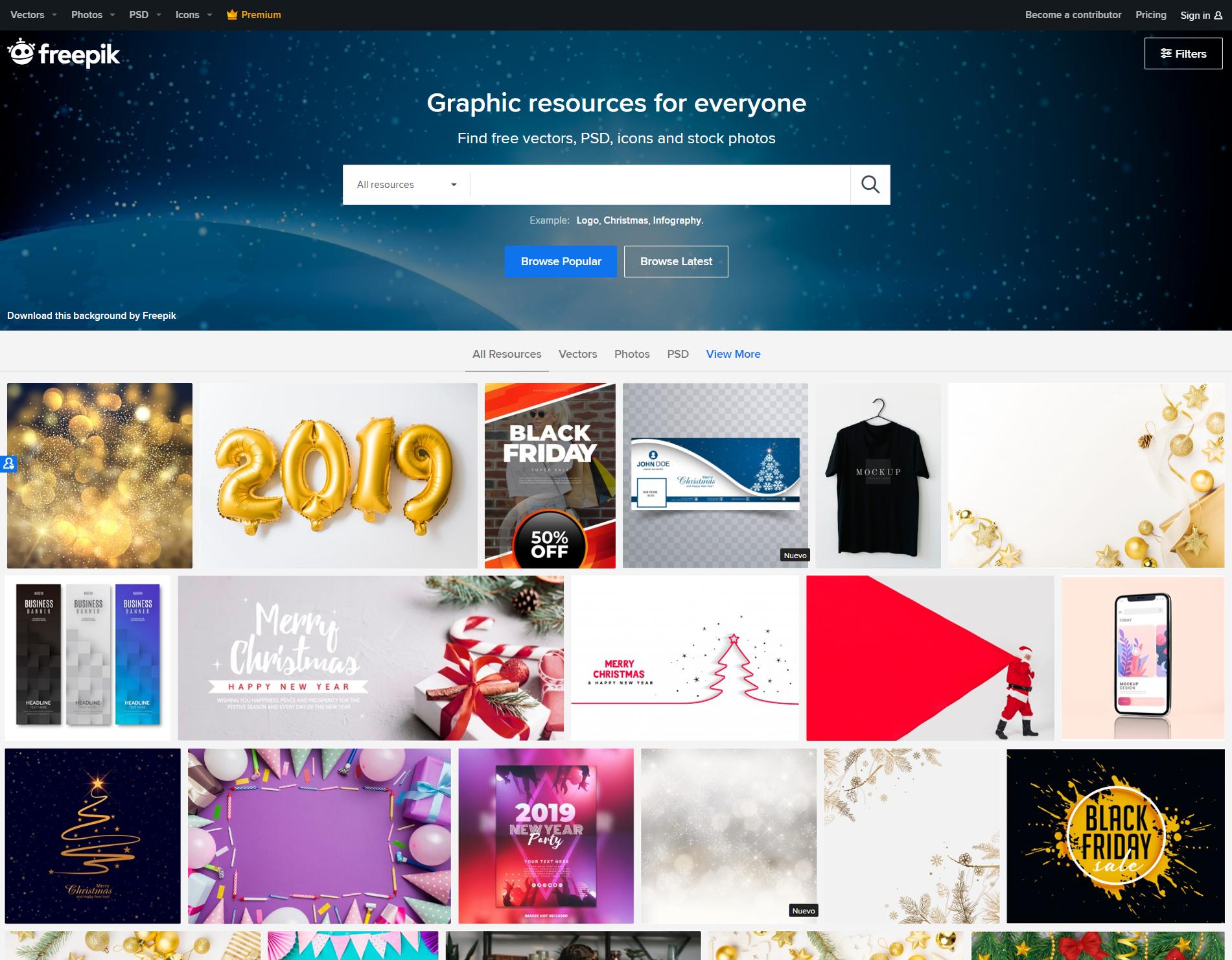 You can replace the image on the screen with your own work. Just delete this one, add yours and send it to the back
29
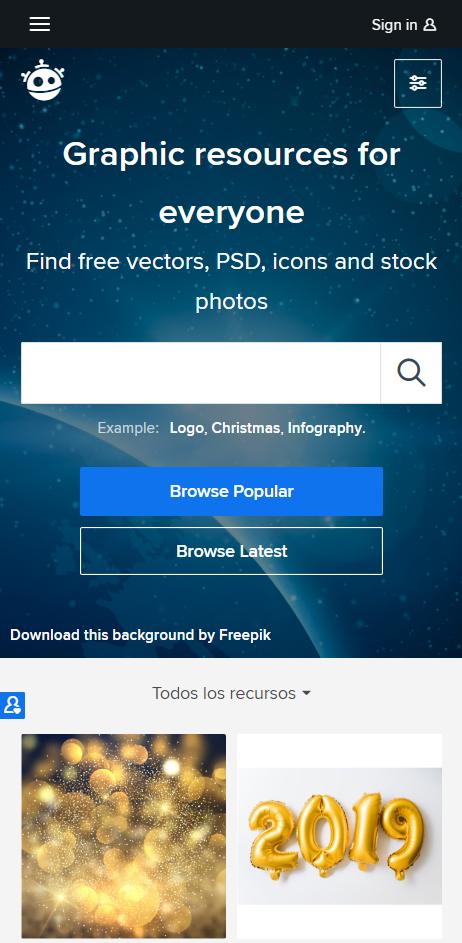 Mobile Web
You can replace the image on the screen with your own work. Just delete this one, add yours and send it to the back
30
Thanks!
Does anyone have any questions?

addyouremail@freepik.com 
+91  620 421 838 
yourcompany.com
Credits
This is where you give credit to the ones who are part of this project.
Did you like the resources on this template? Get them for free at our other websites.
Presentation template by Slidesgo
Icons by Flaticon
Images & infographics by Freepik
Infographics by new7ducks - Freepik.com
Photos created by pressfoto - Freepik.com
Content slide photo created by chokniti - Freepik.com
Team slide photos created by benzoix and nensuria - Freepik.com
Author introduction slide photo created by katemangostar - Freepik.com
Image slide photo created by evening-tao - Freepik.com
Instructions for use (premium users)
In order to use this template, you must be a Premium user on Slidesgo.
You are allowed to:
Modify this template.
Use it for both personal and commercial purposes.
Hide or delete the “Thanks” slide and the mention to Slidesgo in the credits.
Share this template in an editable format with people who are not part of your team.
You are not allowed to:
Sublicense, sell or rent this Slidesgo Template (or a modified version of this Slidesgo Template).
Distribute this Slidesgo Template (or a modified version of this Slidesgo Template) or include it in a database or in any other product or service that offers downloadable images, icons or presentations that may be subject to distribution or resale.
Use any of the elements that are part of this Slidesgo Template in an isolated and separated way from this Template.
Register any of the elements that are part of this template as a trademark or logo, or register it as a work in an intellectual property registry or similar.
For more information about editing slides, please read our FAQs or visit Slidesgo School:
https://slidesgo.com/faqs and https://slidesgo.com/slidesgo-school
Fonts & colors used
This presentation has been made using the following fonts:
Montserrat
(https://fonts.google.com/specimen/Montserrat)

Cabin
(https://fonts.google.com/specimen/Cabin)
#314256
#3E516C
#E9AA1B
#FCCC3B
#FDD66C
#BFBDBC
#EEEDEB
Use our editable graphic resources...
You can easily resize these resources keeping the quality. To change the color just ungroup the resource and click on the object you want to change. Then click on the paint bucket and select the color you want. Don’t forget to group the resource again when you’re done.
...and our set of editable icons
You can resize these icons keeping the quality.
You can change the stroke and fill color; just select the icon and click on the paint bucket/pen.
Business Icons
Avatar Icons
Creative Process Icons
Educational Process Icons
Help & Support Icons
Medical Icons
Nature Icons
Performing Arts Icons
SEO & Marketing Icons
Teamwork Icons
Premium infographics...
Text 2
Text 3
Text 1
“Mercury is closest planet to the Sun and the smallest”
“Despite being red, Mars is a cold place full of iron oxide”
Add the Title here
2016
2017
2018
2019
2020
“Venus has a beautiful name and is the second planet”
“Saturn is a gas giant and has several rings”
“Neptune is the farthest-known planet from the Sun”
Text 4
Text 5
Text 6
Premium infographics...
75%
“Mercury is closest planet to the Sun and the smallest”
75%
“Mercury is closest planet to the Sun and the smallest”
TITLE 1
“Mercury is closest planet to the Sun and the smallest”
“Mercury is closest planet to the Sun and the smallest”
Premium Icons
Premium Icons
Premium Icons
Premium Icons
Premium Icons
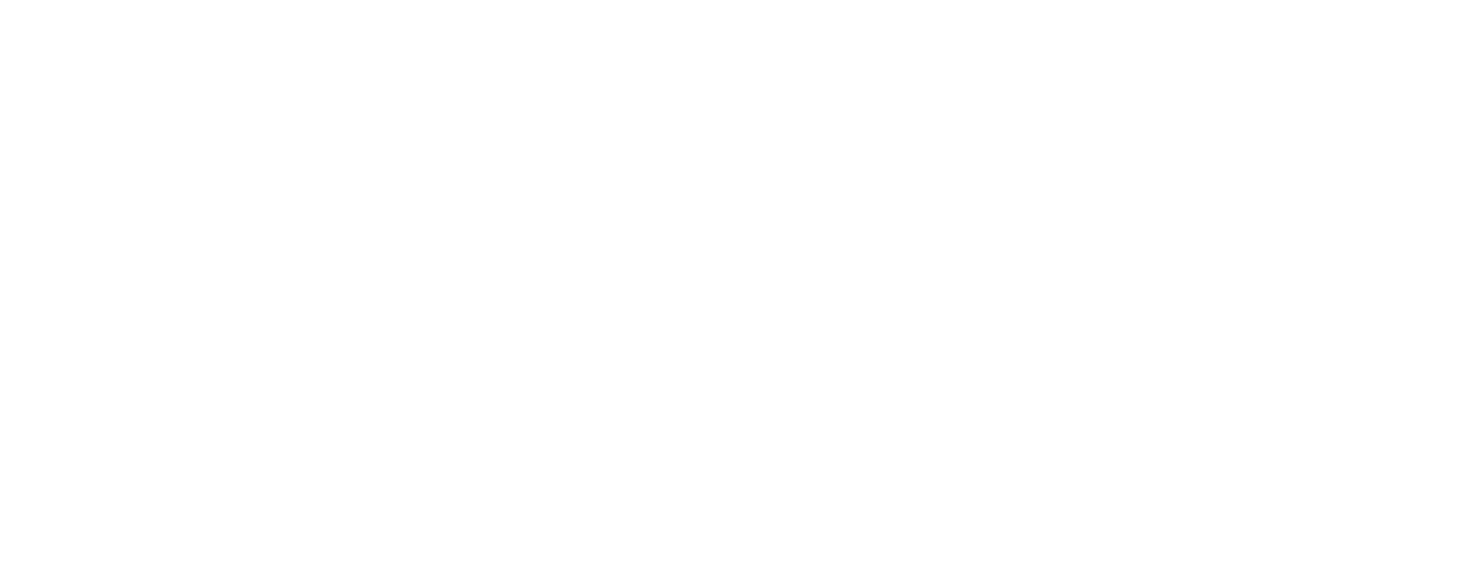